Vers l’inclusion des meilleurs savoirs disponibles pour la prise de decisions concernant les changements climatiques
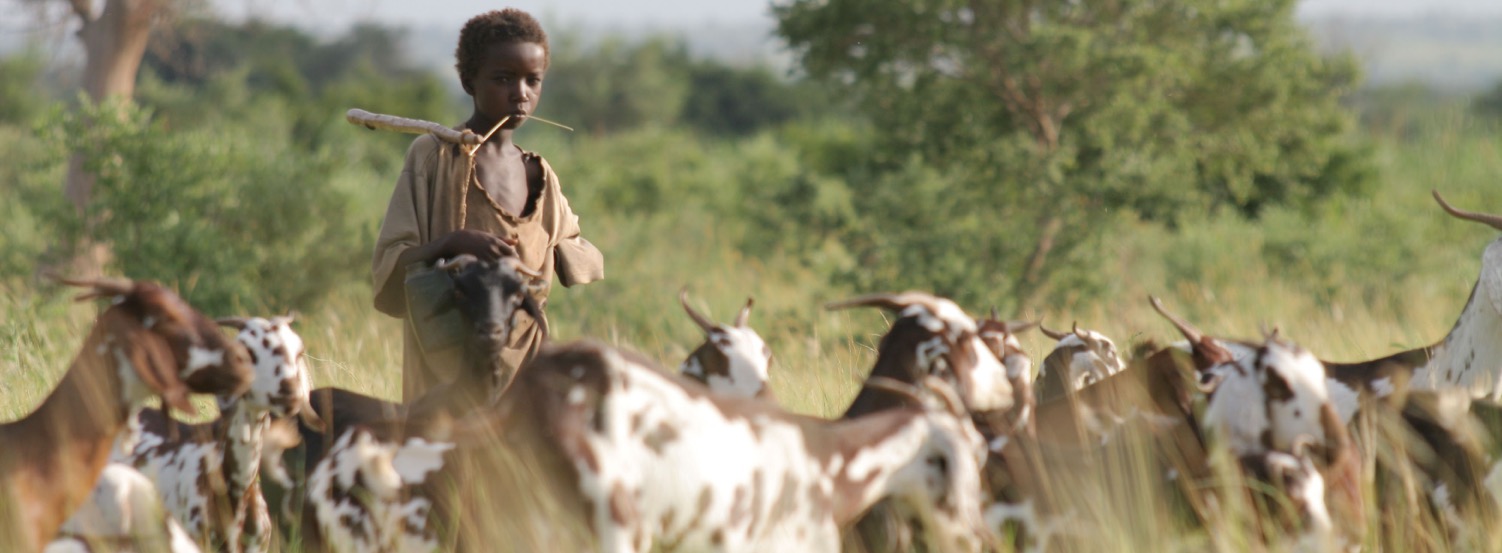 Atelier régional de formation sur les PNA pour les pays Africains francophones en voie de développement

Veronica Gonzalez

25 - 27 Septembre 2017, Rabat
www.unesco.org/links
UNESCO
 Programme
LINKS sur les Systèmes de Savoirs Locaux et Autochtones 
(Local and 
Indigenous 
Knowledge Systems)
INTER-DISCIPLINAIRE 
s’appuyant sur les sciences naturelles et sociales et la culture
TRANSVERSAL
TRANS-DISCIPLINAIRE 
établir un dialogue entre les divers systèmes de savoirs
Notamment entre les systèmes de savoirs des peuples autochtones et les systems scientifiques
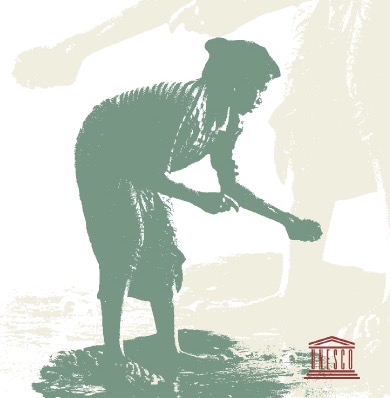 Biodiversité
IPBES, CBD
Objectif d’Aichi 18, indicateur relatif aux langues autochtones
Les savoirs des femmes sur les plantes médicinales dans l’Océan indien et les petits Etats insulaires
Changement climatique
CNUCC, GIEC
Artique, et les pasteurs-nomades de l’Afrique sub-Saharienne
Communautés des petites îles
Transmission des savoirs
Savoirs realtifs à la navigation dans océane Pacifique 
Savoirs des Mayangna à propos des poissions et des tartues, Nicaragua
Qu’est-ce que sont les savoirs 
locaux et autochtones?
Ces systèmes de connaissances comprennent des langues locales, des techniques et des technologies, la gestion coutumière des ressources, des rituels et les visions du monde de ces peuples.
La planification et la mise en œuvre des mesures d’adaptation à tous les niveaux de gouvernance sont conditionnées par les valeurs et les objectifs de la société et par sa perception des risques (degré de confiance élevé)
Cinquième Rapport d’évaluation du GIEC
Résumé pour les décideurs
La reconnaissance de la diversité des intérêts en jeu, des circonstances, des contextes socioculturels et des attentes peut être utile au processus de prise de décisions. 
Les systèmes et pratiques relatives aux savoirs autochtones, locaux et traditionnels, y compris la vision holistique qu’ont les peuples autochtones de leurs communautés et de leur environnement, constituent des ressources de première importance pour les efforts d’adaptation au changement climatique.
L'intégration de ces formes de connaissances avec les pratiques existantes augmente l'efficacité de l'adaptation
Accord de Paris - Article 7.5
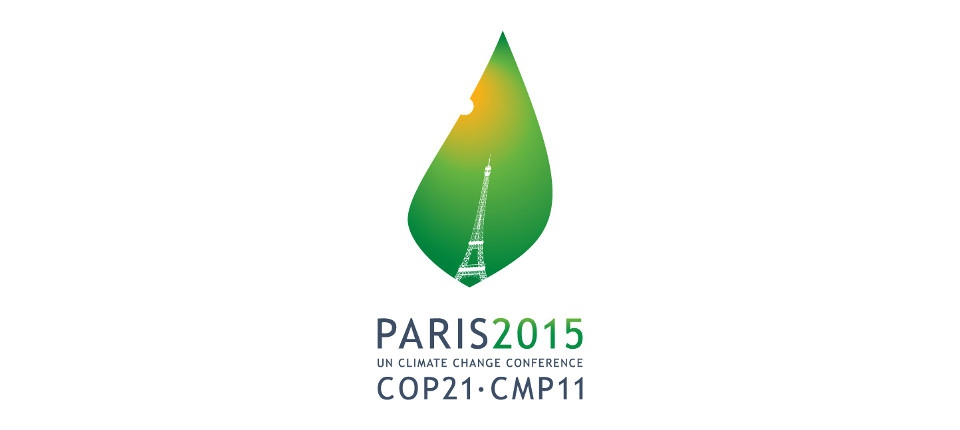 Améliorer la prise de decisions concernant les changements climatiques

‘Meilleures connaissances disponibles’


Savoirs co-produits


           Savoir des peoples		      Savoirs scientifiques
     autochtones et communautés
     locales
Systèmes d’observation basés sur les communautés
Réseaux sous-régionaux et observatoires basés sur les savoirs autochtones

Régions où la vulérabilité est haute et les impacts des changements climatiques et les changements climatiques devraient être graves
Petites îles
- Pacifique (calendriers saisonniers traditionnelles)
- Les Cariaïbes
Zones Arides/Semi-Arides
Projet en première ligne des changements climatiques en Afrique
- Dirigés par des pastoralistes/ agropastoralistes
- Burkina Faso, Tchad, Ethiopie,    Tanzanie, Kenya, Ouganda
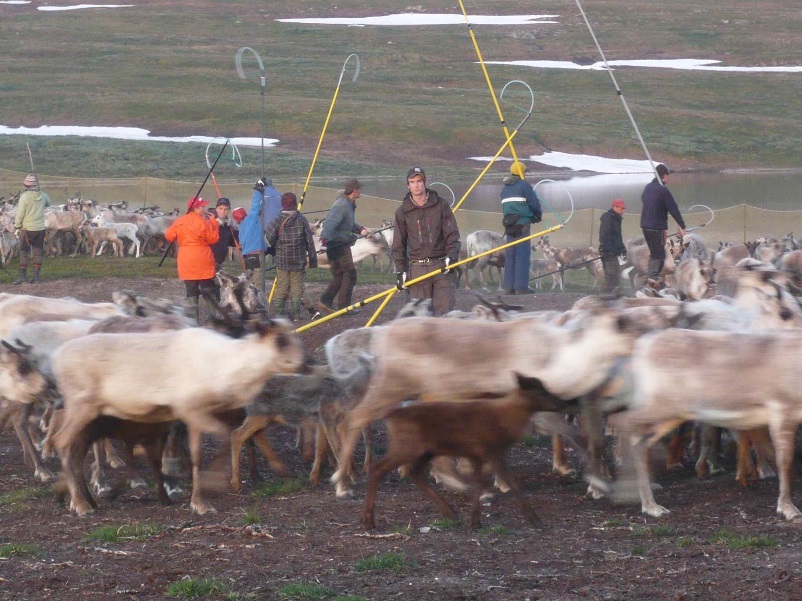 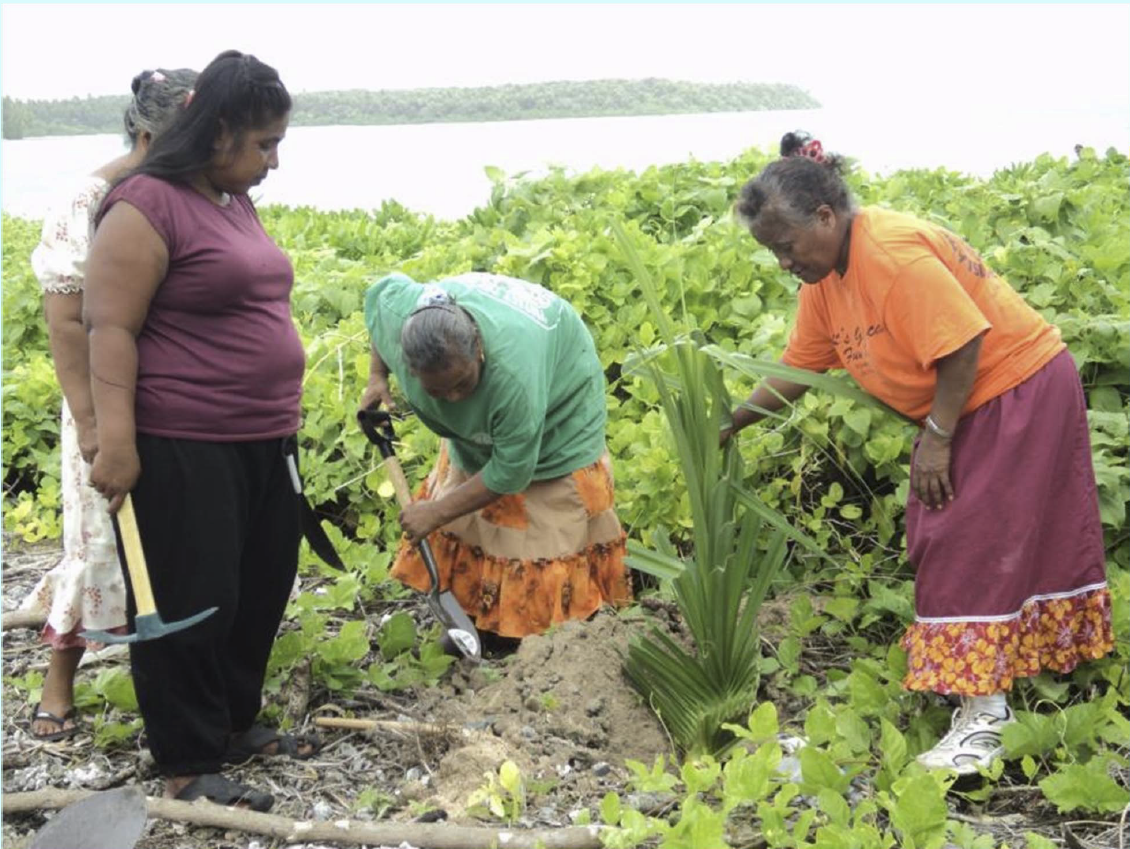 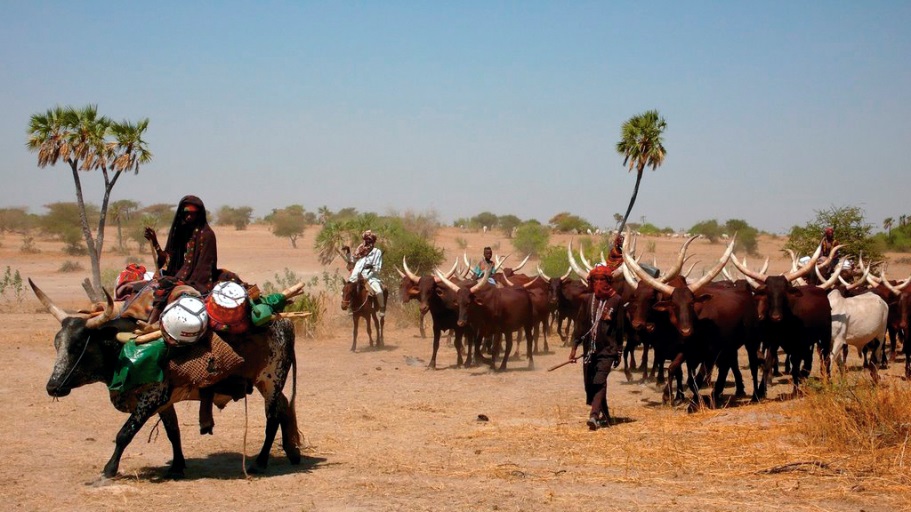 Artique circumpolaire




- Eleveurs de rennes de Suède (Sami) et de la Fédération russe (Even); et chasseurs (Inuit) d‘Alaska, du Canada et du Groenland
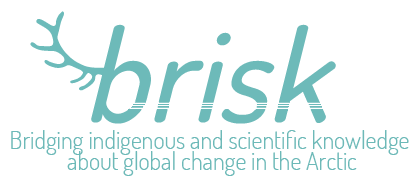 Les savoirs des communautés pastoralistes
Expertises autochtones et scientifiques
travaillant ensemble
Plateformes de dialogue
Rassembler les peuples pastoraux avec les météorologues et les scientifiques du climat
Pour comparer, contraster et faire travailler ensemble les capacités et les techniques de prévision climatique
Améliorer les connaissances pour la prise de décision
Quels types de connaissances peuvent être apportés par les pastoralistes et les agropastoralistes, les climatologues et les météorologues? Comment se complètent-ils?
Prochaines étapes
Comprenons-nous les types d'information dont les communautés ont besoin - est-ce quantitatif? Est-ce qualitatif? Que pouvons-nous faire pour améliorer les prévisions disponibles?
1
2
3
Comment construisons-nous un groupe commun de connaissances fondé sur les savoirs autochtones et locaux et les connaissances scientifiques?
Quelles sont vos expériences avec les savoirs autochtones? 

Posez des questions !!

v.gonzalez-gonzalez@unesco.org
@climatefrontlines 
www.climatefrontlines.org
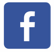 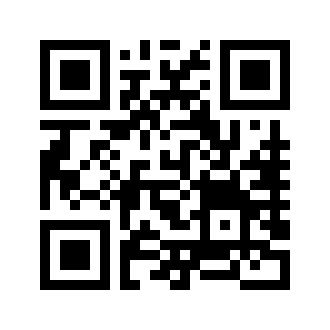